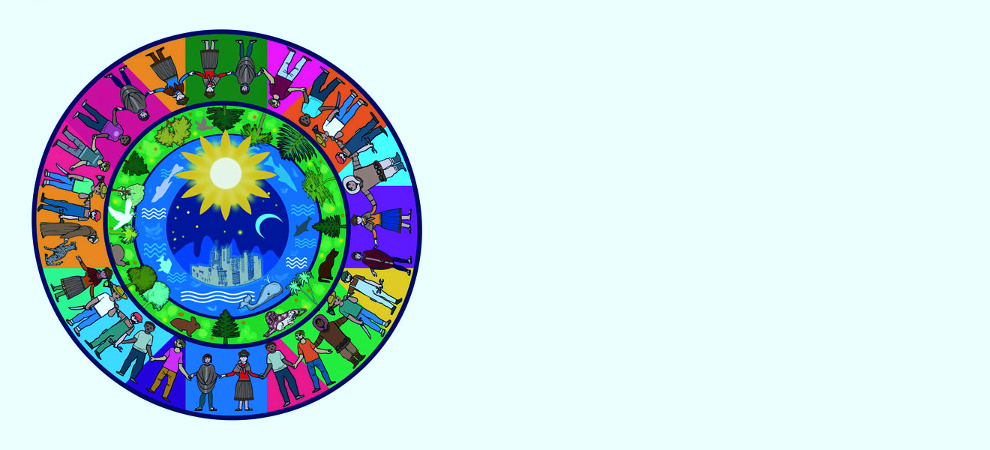 L'Economia Solidale
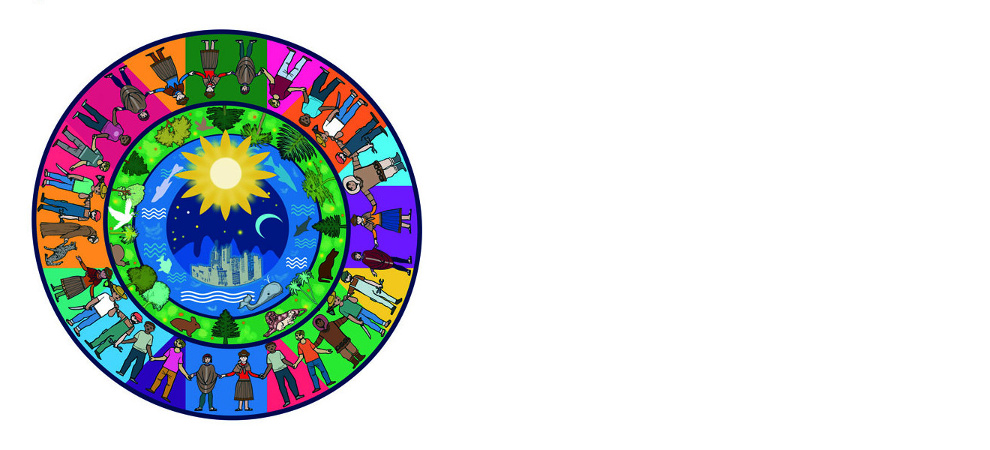 l’Economia Solidale: cos’è
Un sistema di relazioni economiche e sociali che pone l'uomo e l'ambiente al centro, cercando di coniugare sviluppo con equità, occupazione con solidarietà e risparmio con qualità.
Un sistema in cui la relazione è al primo posto rispetto al profitto, dove all'individualismo si contrappone la fiducia, la trasparenza e la gratuità.
Attiva processi territoriali verso la formazione di comunità 
Si struttura in rete, promuove la condivisione e la promozione dei beni comuni
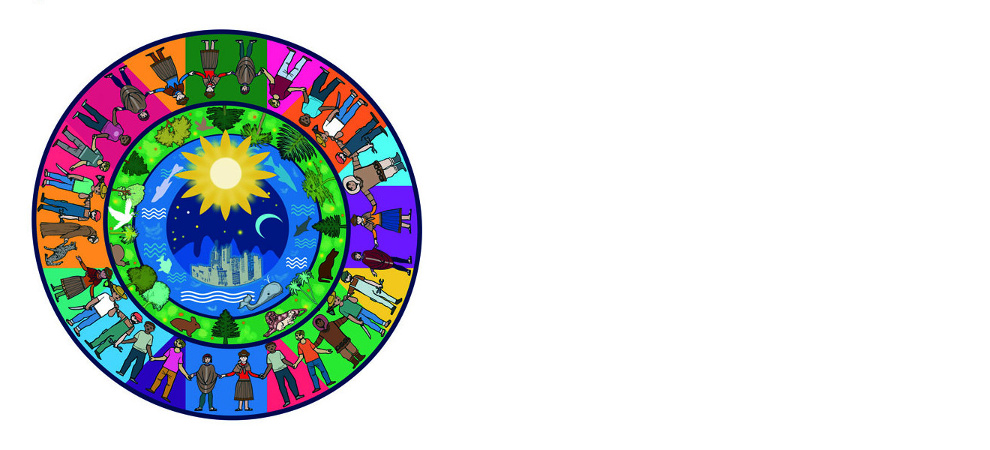 l’Economia Solidale: il metodo
- I progetti e le prassi sono basati sulla relazione collaborativa e hanno come obiettivo il BENE COMUNE, inteso come bene di tutti i componenti della filiera, del territorio e dell'ambiente. 
- Ha l'obiettivo di attivare e mantenere attivo il canale fiduciario 
- Opera con patti e filiere tra i consumatori, i produttori e le imprese sociali
- La solidarietà ne definisce il modo di vivere e lo stile di produzione e di consumo
- Si propone di generare lavoro e occupazione.
- Promuove il mercato locale e a tutte le attività di scambio, anche non monetario sostenute dalla relazione diretta
- Si confronta con le istituzioni perché attivino leggi, politiche e programmi congruenti con i principi dell'economia solidale.
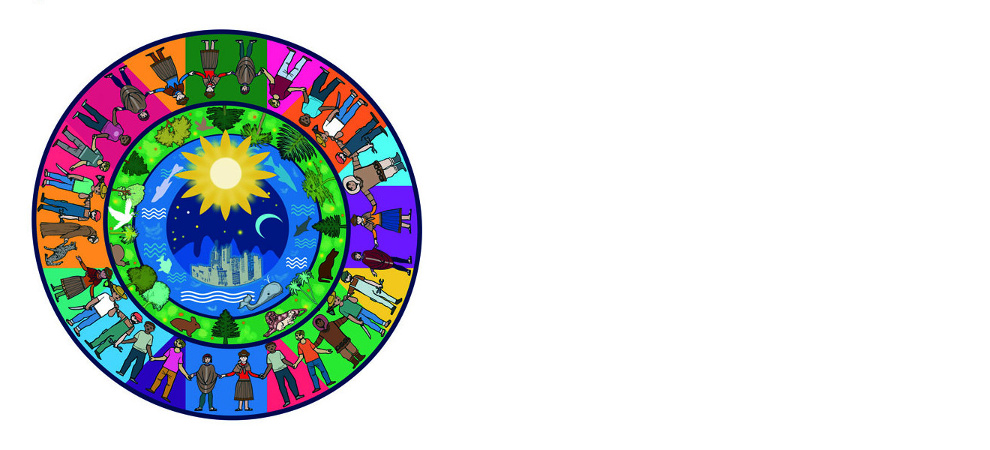 L'ECONOMIA SOLIDALE: le colonne
1) L'economia solidale promuove i beni comuni
2) L'economia solidale è fondata sul rispetto della "Madre Terra" e sul "benvivere" di tutti
3) L'economia solidale propone modelli collaborativi
4) L'economia solidale si basa sulle relazioni
5) L'economia solidale promuove il legame con il territorio
6) L'economia solidale incorpora il senso del limite
7) L'economia solidale si sviluppa nelle reti
8) L'economia solidale è una trasformazione sociale
9) L'economia solidale difende i diritti
10) L'economia solidale ridimensiona il ruolo del mercato
CRESER: Coordinamento Regionale per l’Economia Solidale Emilia Romagna
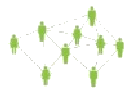 Non fare da soli ciò che è possibile fare insieme
E' un tavolo di confronto tra i GAS, gli agricoltori e i produttori biologici, le cooperative, il commercio equo, gli operatori della finanza etica e quanti si riconoscono nelle “10 Colonne dell’Economia Solidale” e desiderano operare “insieme”.

Ha operato attraverso i seguenti Gruppi di Lavoro :
- Beni Comuni;                                                       - Reti di Economia Solidale;
- Sovranità alimentare;                                          - Finanza Etica Mutualistica e Solidale;
- Abitare solidale:                                                   - Rifiuti
- Pesticidi                                                                - Legge sull’Economia Solidale
Rif.: www.creser.it / FORUM 2016
il CRESER (ieri...)
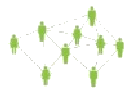 Non fare da soli ciò che è possibile fare insieme
La nascita del Creser
Il CRESER nasce nell'ottobre del 2011 a seguito di una proposta di legge regionale sui GAS nella quale né i GAS, né le altre associazioni del mondo dell'Economia Solidale si riconoscevano.
In seguito avvia un percorso con la Regione ER per una proposta di legge sull'Economia Solidale
La richiesta di audizione
Nel maggio 2012 viene formulata una richiesta di audizione alla Commissione  Politiche Economiche dell’Assemblea Legislativa dell’Emilia Romagna.
Il punto di svolta
E’ durante tale udienza, svoltasi il 19 Luglio 2012 a Bologna nella sede dell’Assemblea Legislativa Regionale, che il CRESER richiede formalmente il ritiro/sospensione delle proposte di legge in essere sui GAS, e propone l'attivazione di un percorso condiviso, con i rappresentanti istituzionali dell'Amministrazione Regionale e le diverse realtà attive nello sviluppo e diffusione dell'Economia Solidale sul territorio emiliano-romagnolo.
CRESER (...oggi...)
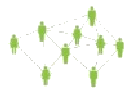 Non fare da soli ciò che è possibile fare insieme
Non è una associazione formale e opera su obiettivi condivisi a livello assembleare
Opera attraverso  incontri tra le varie realtà che lo compongono e il confronto  con i rappresentanti istituzionali dell'Amministrazione.
Sia le relazioni interne che quelle con le varie istituzioni si fondano e sono caratterizzate dalla  trasparenza
Adotta il metodo della fiducia reciproca per un'etica economica alternativa a quella “di mercato”.
Elenco (non aggiornato) associazioni e gruppi aderenti al 
Coordinamento Regionale Economia Solidale Emilia-Romagna
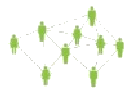 Gas Imola - Imola
Campi Aperti - Bologna
GAStello  - Castel S. Pietro Terme
Gas Mo (D.E.S. Modena) - Modena
Gas Vi Cambia (D.E.S. Modena) - Vignola
Ragas - Ravenna
DES Parma/CSV Parma - Parma
D.E.S. Modena - Modena
GasBo - Bologna
Vivegas - Rimini
Cooperativa Ravinala – Verso il DES di RE - Reggio Emilia
GRAS - Ravenna
LuGas - Lugo di Romagna 
Gas Salsomaggiore (Des Pr) - Salsomaggiore
Ass. Percorsi di Pace/Gas Filanda - Casalecchio di Reno 
Gas Sala Bolognese - Sala Bolognese 
Gas Faenza - Faenza
MioGas (D.E.S. Modena) - Modena
GAS S.Secondo (Des Pr) - S.Secondo
Ingasati - Forli
Gas Cesena - Cesena
Coop DES Tacum - Piacenza
GAS Fidenza / DES Fidenza 
Gasbosco - Bologna
Città Nova Gas - Ferrara
MIZ (Mov. Imp. Zero) - Rimini
CiccioGas (D.E.S. Modena) - Finale Emilia
Gas Romagna e Dintorni (Imola, prov. FC, RN, RA, RSMarino, PU)
Rete Acqua Suolo – verso il DES di RE - Reggio Emilia
Coop. ExAequo - Bologna
Coop. Mag6 - Reggio Emilia
Rete Italiana Co.Housing E-R - Bologna
Coop. Sociale Lo Scoiattolo - Bologna
Gas Porretta Terme - Bologna
Coop. Borgo Etico - Cesena
Arcipelago Scec – sez. E-R Bologna
Equo Frignano (D.E.S. Modena) - Modena
Ass. RaccattaRAEE / Ofpcina - Bologna
LEGGE REGIONALE N.19 del 23 LUGLIO 2014 

NORME PER LA PROMOZIONE E IL SOSTEGNO
DELL’ECONOMIA SOLIDALE
TITOLO I - PRINCIPI, FINALITÀ E DEFINIZIONI


TITOLO II - SOSTEGNO ALL’ECONOMIA SOLIDALE


TITOLO III - STRUMENTI, PROCEDURE E VALUTAZIONI
Organi previsti dalla legge
(delibera regionale n. 323/2016 del 7 marzo 2016)
FORUM: CRITERI E MODALITÀ DI ACCESSO E PARTECIPAZIONE 
TAVOLO: COMPOSIZIONE E OPERATIVITÀ 
OSSERVATORIO: COMPOSIZIONE
Il FORUM
Il Forum Regionale dell’Economia Solidale è il luogo e l'occasione in cui si riuniscono e si confrontano i vari soggetti che desiderano operare secondo criteri dell’Economia Solidale. 

Viene convocato almeno una volta all’anno

Partecipano tutti i soggetti interessati che ne fanno domanda secondo le modalità previste
Il Forum


 è finalizzato a: 

Sviluppare, attraverso il dialogo e il confronto, l’elaborazione e la proposizione di obiettivi progettuali e di linee di intervento per l’attuazione della Legge sull'Economia Solidale; 

Individuare le proposte di obiettivi progettuali e di linee di intervento da proporre al Tavolo Regionale Permanente per l’Economia Solidale, attraverso i propri rappresentanti; 

Sottoporre all’attenzione dell’Osservatorio dell’Economia Solidale dell’Emilia Romagna proprie proposte per l’individuazione di criteri valutativi e di indicatori da adottare nelle analisi e nelle verifiche delle attività di promozione e sostegno dell’Economia Solidale
... come funziona (1)
É dotato di un proprio Regolamento che ne stabilisce le modalità di accesso, gli organi costitutivi e il funzionamento operativo.

E' convocato almeno una volta all’anno

Per parteciparvi occorre sottoscrivere una dichiarazione che attesti: 
di aderire ai principi dell’Economia Solidale; 
di non svolgere attività o iniziative in contrasto con tali principi; 
di perseguire le finalità e gli obiettivi espressi nella Legge; 
di operare in rete con gli altri soggetti partecipanti; 
il rispetto del Regolamento del Forum. 

Occorre esprimere  una manifestazione di interesse indicante gli ambiti e i settori dell’Economia Solidale alla cui progettualità e promozione si intende partecipare e contribuire.
...e come funziona (2)
I GRUPPI DI LAVORO TEMATICI (GLT) 
Il Forum attiva al proprio interno i “Gruppi di Lavoro Tematici” (GLT), costituiti sulla base delle manifestazioni di interesse espresse dai soggetti ammessi al Forum stesso. 

Ciascun GLT indica all’Assemblea generale del Forum almeno due nominativi di candidati al ruolo di rappresentanti del Forum al Tavolo per il proprio ambito e settore di interesse. 
Tali rappresentanti fungeranno da referenti dei rispettivi GLT.

Le linee di intervento e gli obiettivi progettuali elaborati dai GLT, previa approvazione da parte del Forum, saranno proposti al Tavolo, a condizione che gli stessi siano assunti e sostenuti da una Rete di Economia Solidale (RES) avente rilevanza almeno regionale e/o da uno o più Distretti di Economia Solidale (DES) aventi rilevanza a livello provinciale e/o da soggetti di Economia Solidale partecipanti al Forum costituitisi in aggregazione e/o rete. 

É compito di ogni GLT progettare attività e iniziative volte a sensibilizzare e stimolare le pubbliche amministrazioni, le istituzioni e la cittadinanza sui temi dell’Economia Solidale; promuovere iniziative di formazione, di studio e di ricerca; attivare collaborazioni e scambi di esperienze tra le varie realtà territoriali regionali.
Il Tavolo
Ha il compito di attivare percorsi condivisi per la promozione dei programmi, delle azioni e delle misure di sostegno per lo sviluppo dell’Economia Solidale e di integrare i principi e le prassi dell’Economia Solidale negli strumenti di programmazione generale e settoriale della Regione

E' composto:
dall’Assessore competente, che lo presiede,
da 4 persone designate dal Forum: 
      - 2 in qualità di coordinatori per tutta la durata in carica del Tavolo 
      - 2 designati dal Forum, competenti di volta in volta nelle diverse aree tematiche 
        affrontate nelle varie sedute del Tavolo;
da funzionari dei Servizi regionali competenti nelle materie affrontate;   
dai Consiglieri regionali e gli Assessori che ne facciano richiesta.

Il Tavolo rimane in carica per la durata della legislatura.
L'Osservatorio
E' l'organo consultivo della Regione ER, finalizzato alla predisposizione di analisi e rapporti annuali relativi all'Economia Solidale, su scala regionale e territoriale, anche attraverso l'elaborazione di indicatori di benessere, equità e solidarietà. 

E' composto da 3 membri nominati dalla Giunta Regionale, tra cui almeno uno scelto fra i nomi proposti dal Forum.

Dovrà tenere conto delle proposte del Forum per l’individuazione di criteri valutativi e di indicatori da adottare nelle analisi e nelle verifiche delle attività di promozione e sostegno dell’Economia Solidale.


L’Osservatorio rimane in carica per la durata della legislatura.
I TEMI DEL FORUM
Per ora i temi (e i Gruppi di Lavoro) individuati sono:
Trasformazione dei prodotti alimentari;
Energia/Mobilità sostenibile;
Finanza Etica Mutualistica e Solidale;

prosegue su www.creser.it (sez. Forum 2016)
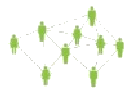 ora che fare? partecipare!
Ogni realtà che si riconosce e che opera nell'ambito dell'Economia Solidale ha la possibilità di:
- conoscere e far conoscere quanto stabilito dalla Legge e dalla Delibera
- fare domanda di partecipazione e quindi partecipare alle attività del Forum
- presentare un proprio progetto al Forum e/o sostenere i progetti sviluppati da altri
- scegliere i propri rappresentanti, ovvero coloro che opereranno all'interno dei Gruppi di Lavoro
- mettersi in rete con altre realtà del proprio territorio
- attivare percorsi di collaborazione con le istituzioni locali
- partecipare alle riunioni e alle attività del CRESER
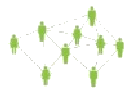 Non fare da soli ciò che è possibile fare insieme